Standing Committee on 
Improvement Implementation
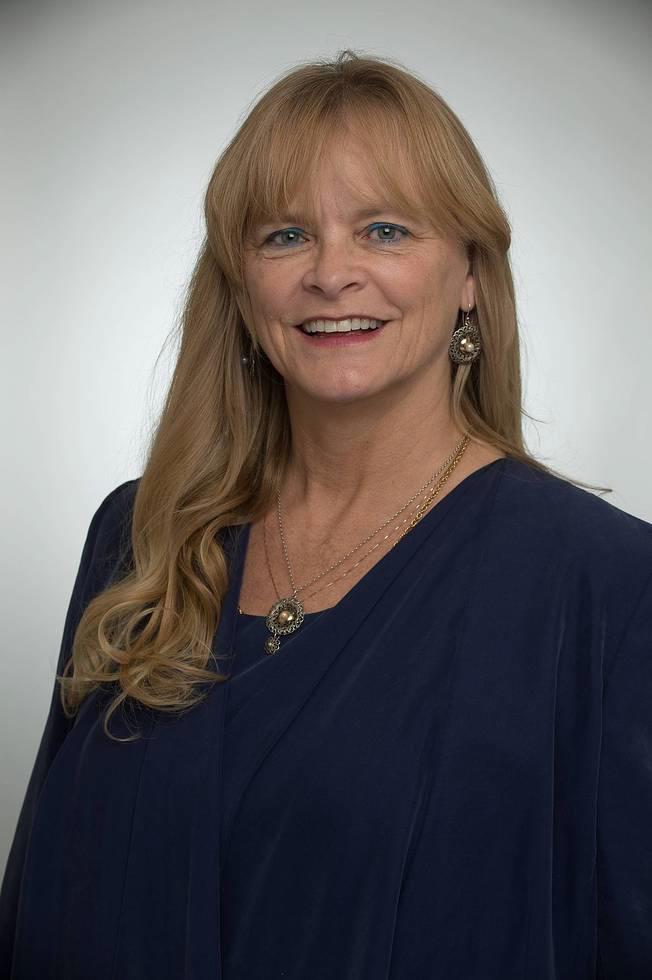 Anne Aikman-Scalese, SCI Chair | ICANN-53 | June 2015
SCI Scope of Work
SCI reviews and assesses the effective functioning of the GNSO Procedures and Working Group Guidelines:
On request, for those procedures and guidelines that have been identified as presenting immediate problems
On a periodic timescale for all procedures and guidelines in order to identify possible issues and/or improvements (subject to a clear definition by the SCI on which procedures and guidelines should be reviewed)

SCI considers requests identified either by the GNSO Council or a group chartered by the GNSO Council as needing discussion.
Next Steps for SCI Work
Continue work on possible application of the 10 day waiver rule  on resubmitted motions.   Consensus call prior to forwarding recommendation to Council.  
Begin work  on “friendly amendments”  to motions  issue.   Consensus call prior to forwarding recommendation to Council.
Per staff, SCI may need to look at possible interplay between the friendly amendments  to motions process and the 10 day advance submission rule.  If so, recommendations will be submitted together.
Determine next steps after GNSO Review has been processed by Council.
Work Items – “Periodic Timescale” Review
Periodic Review of GNSO Council Operating Procedures
Voting Thresholds – (currently placed on hold by the GNSO Council as of 15 January 2015).
GNSO Working Group Consensus Levels (GNSO Council has agreed to consider initiating work).
Full review of GNSO Operating Procedures (including PDP Manual and WG Guidelines).
SCI has noted possible impact of GNSO Review and has determined not to pursue development of a periodic review plan at this time.
Thank you!